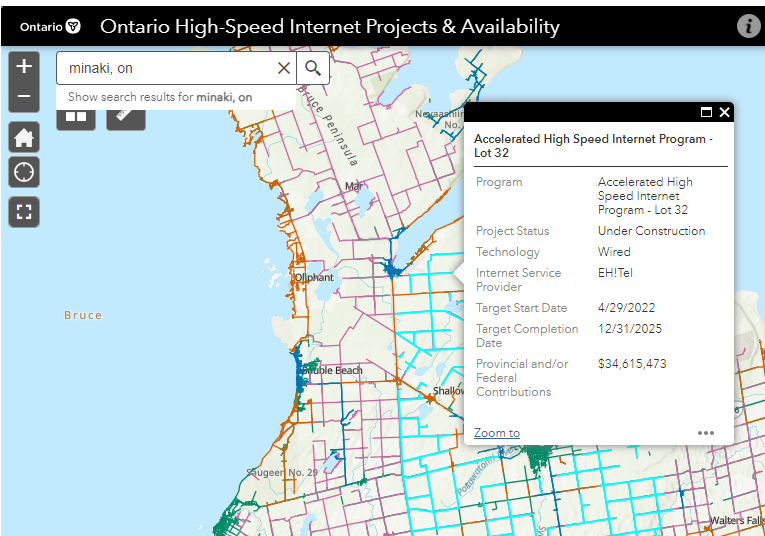 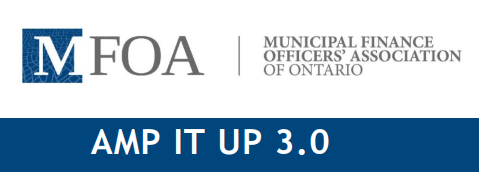 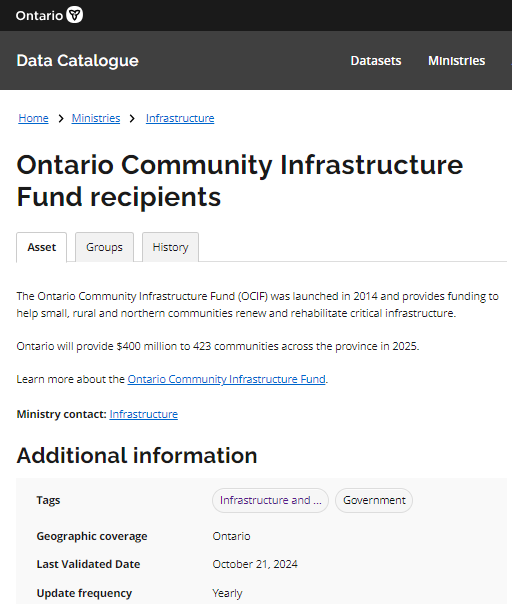 Ontario Builds: Find out what’s happening near you
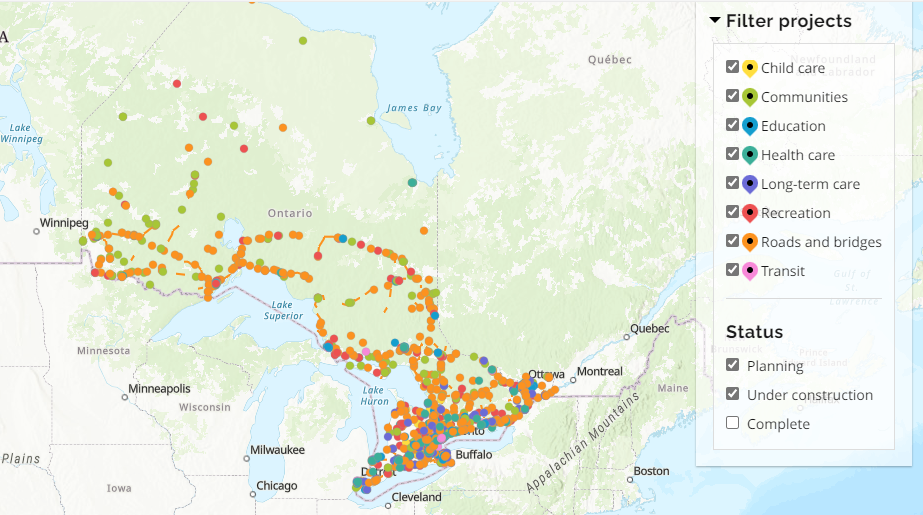 1